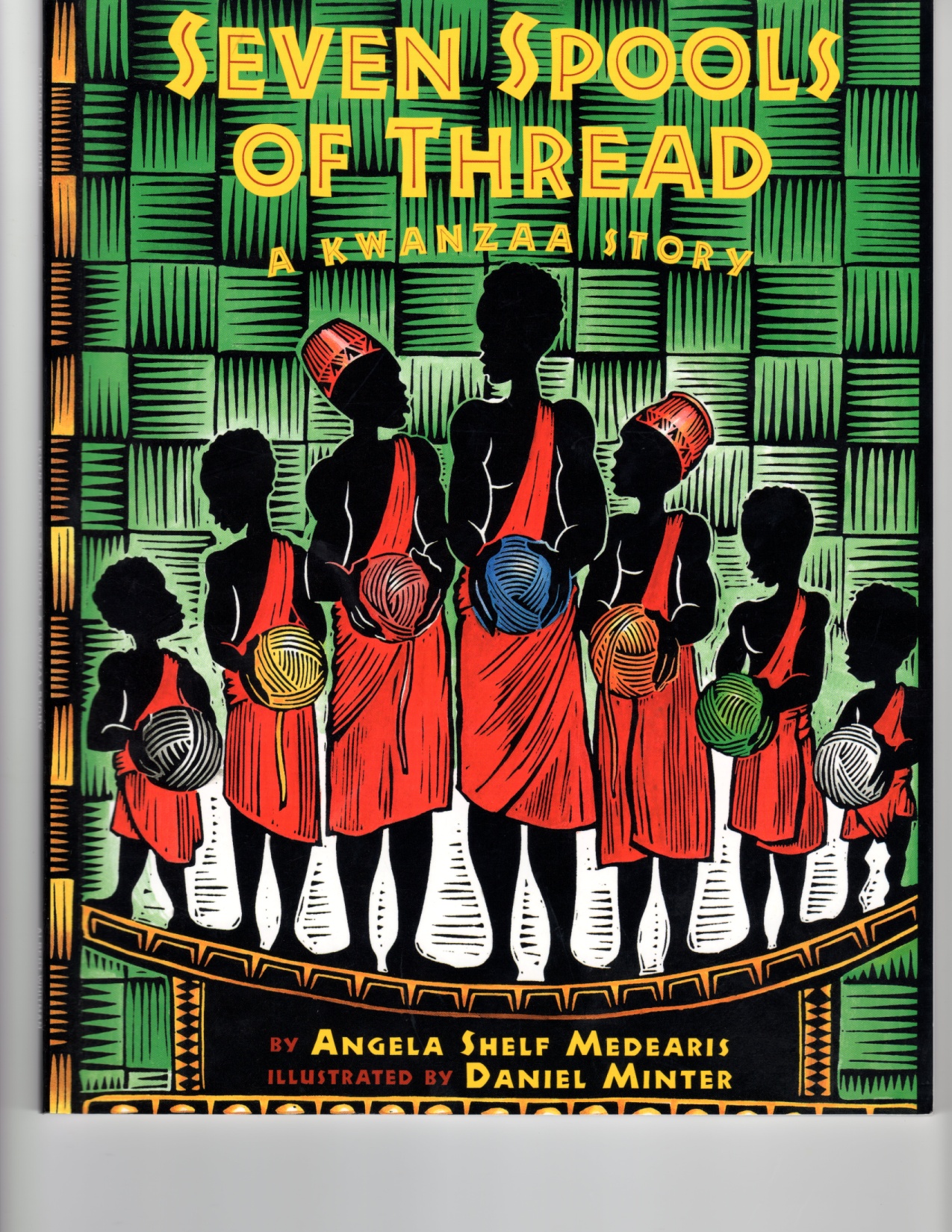 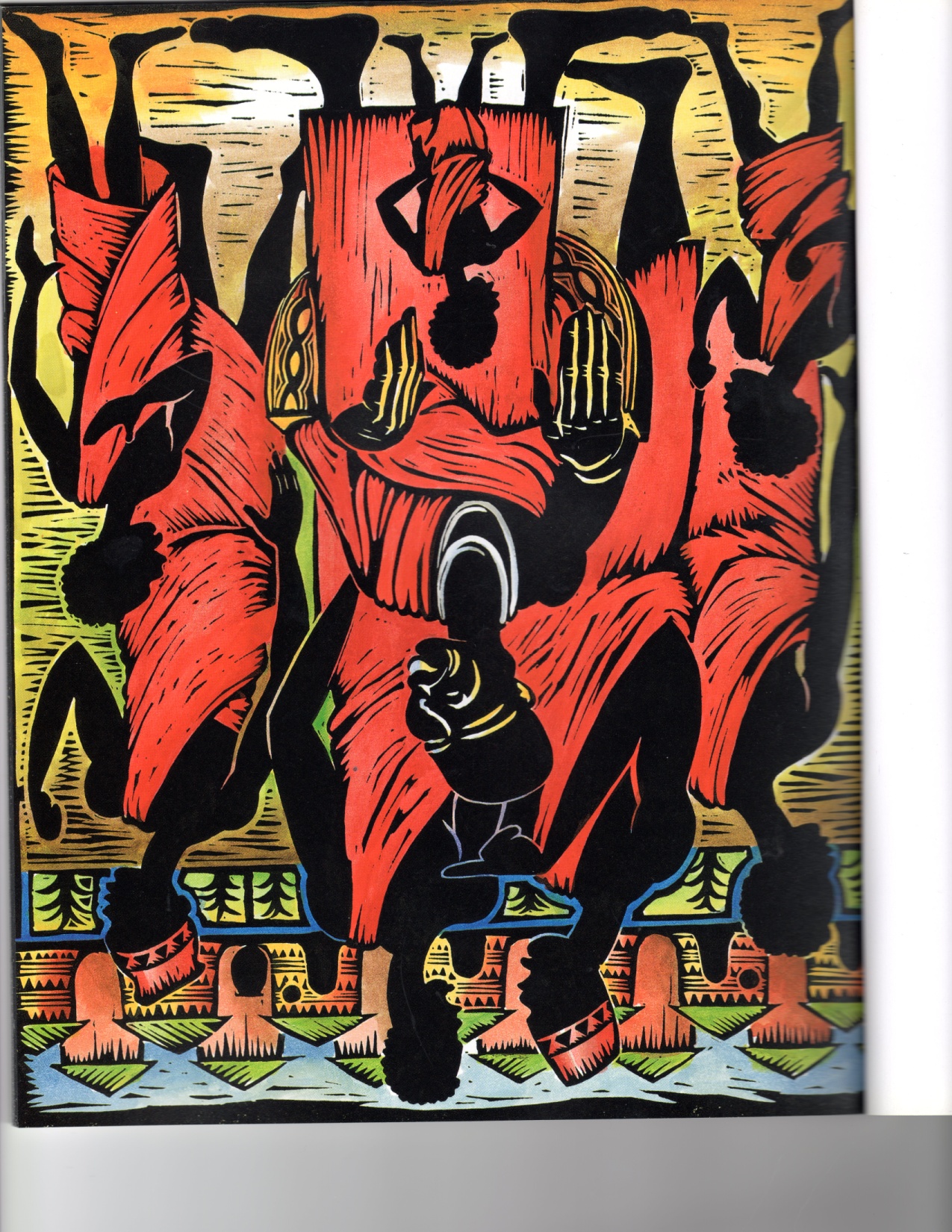 Father & Sons
Quarreling…
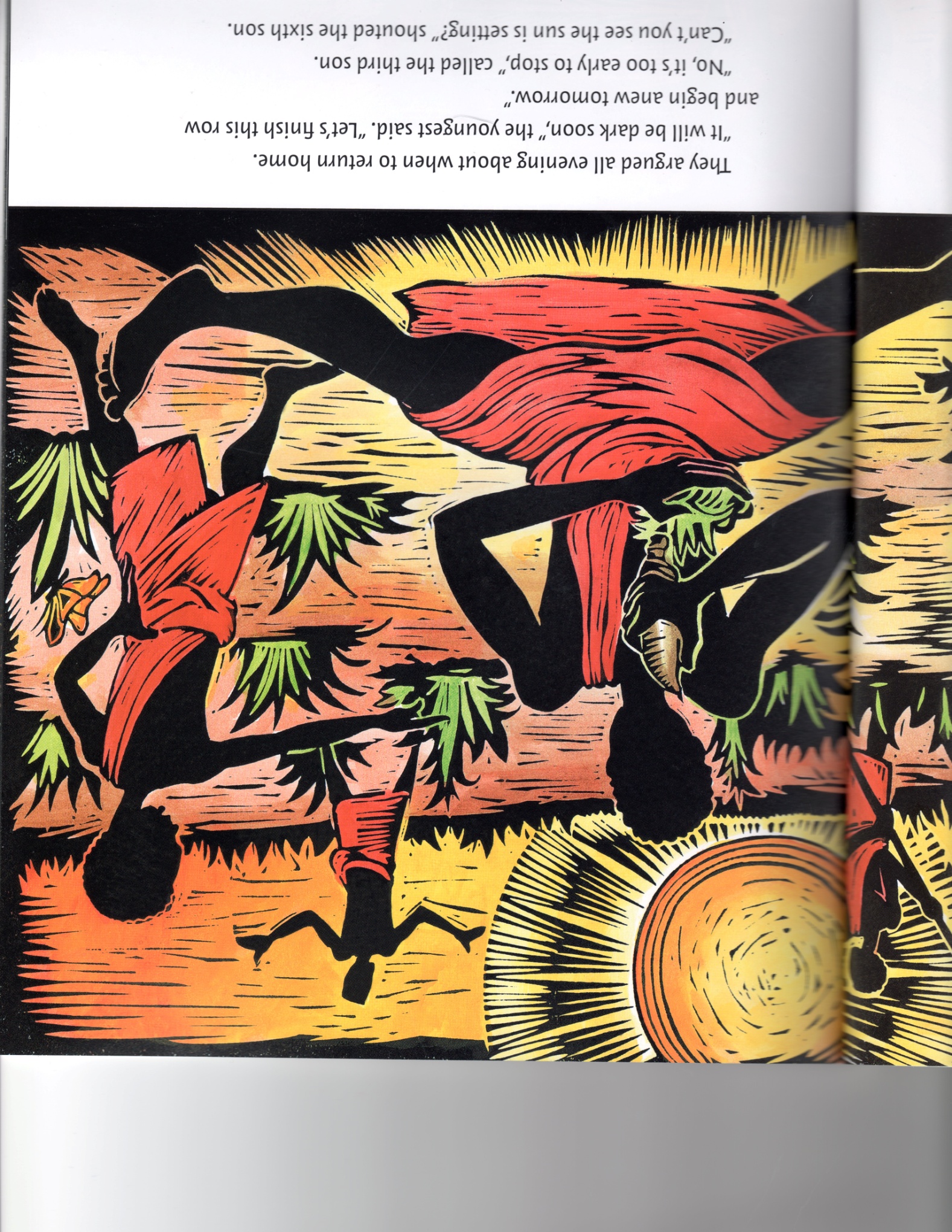 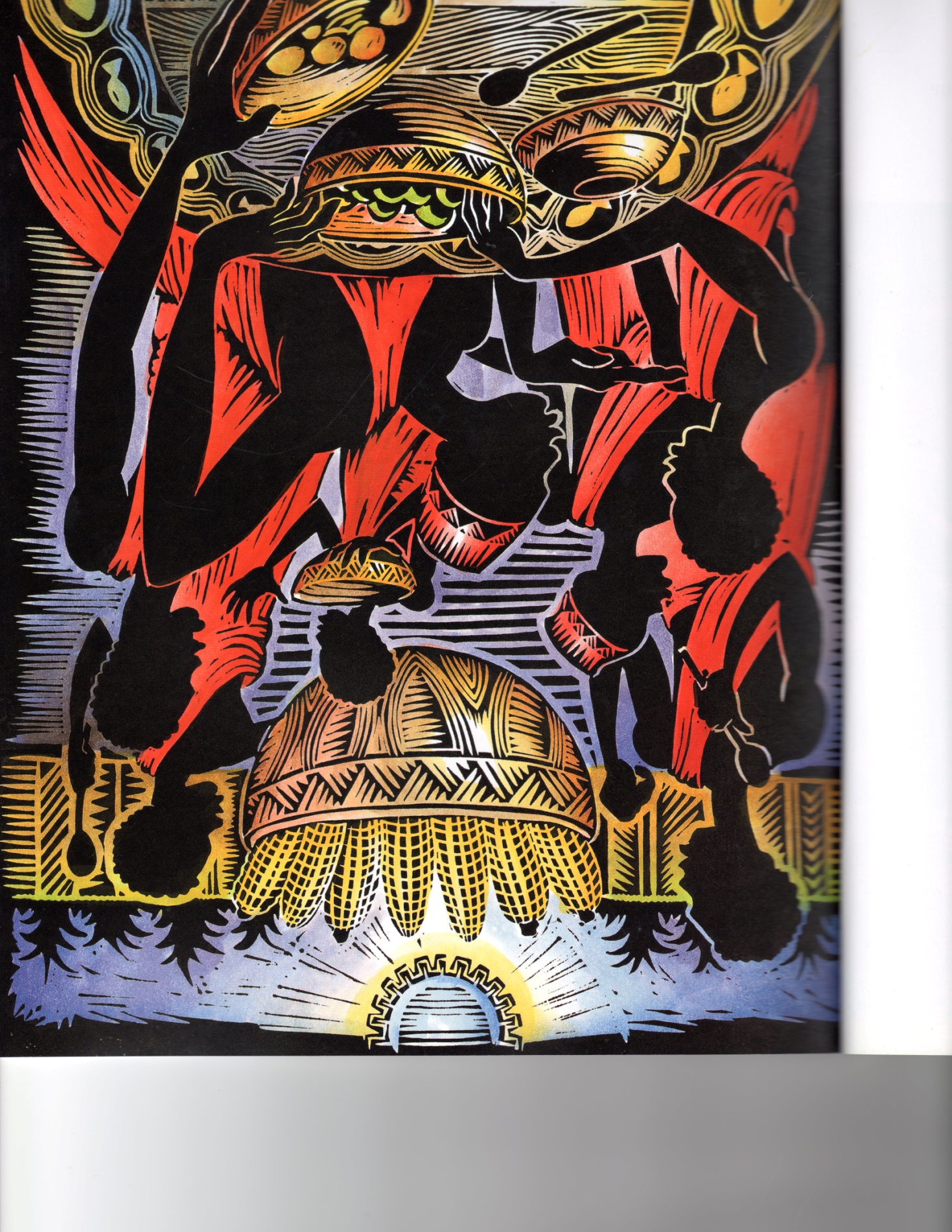 And Quarreling
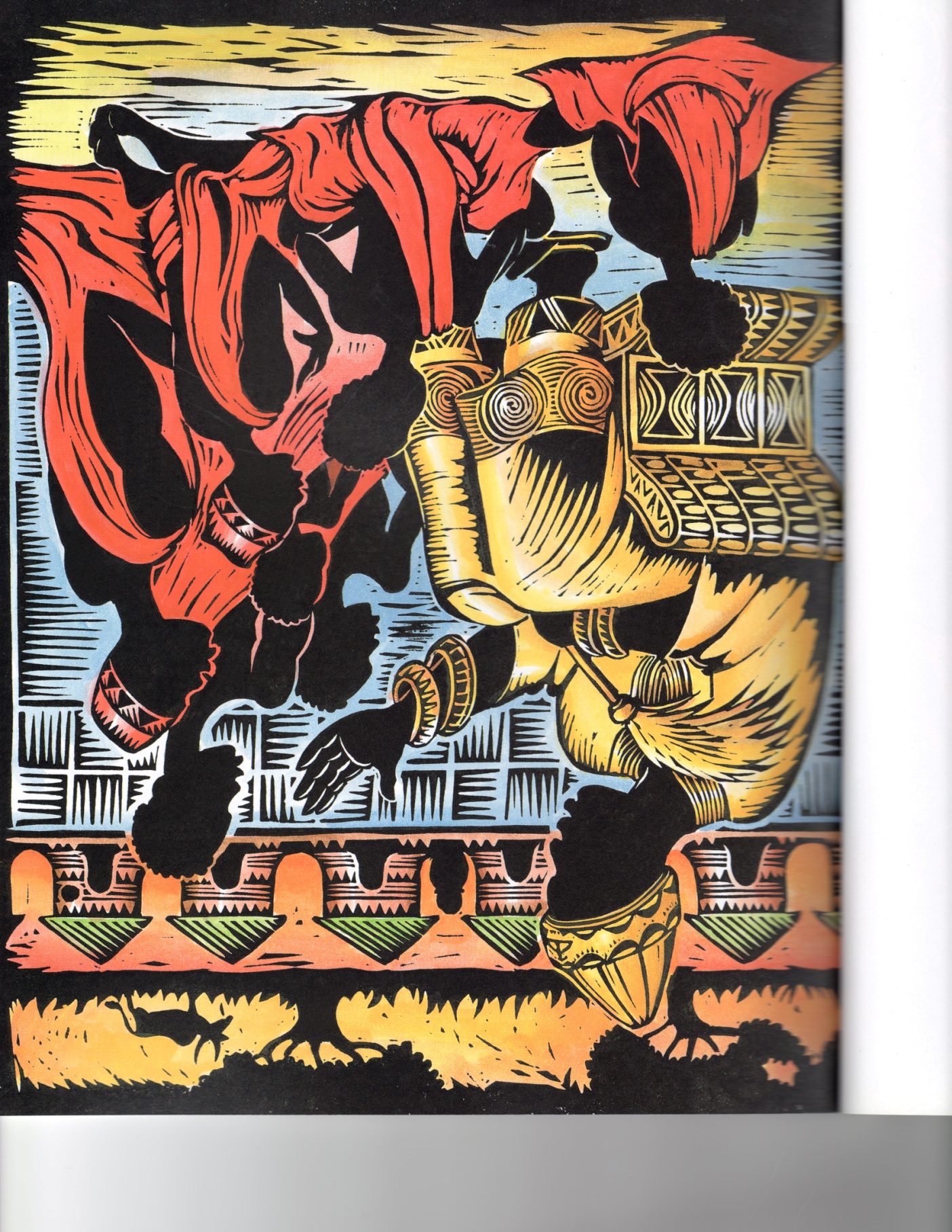 The Village Chief
&
Sons
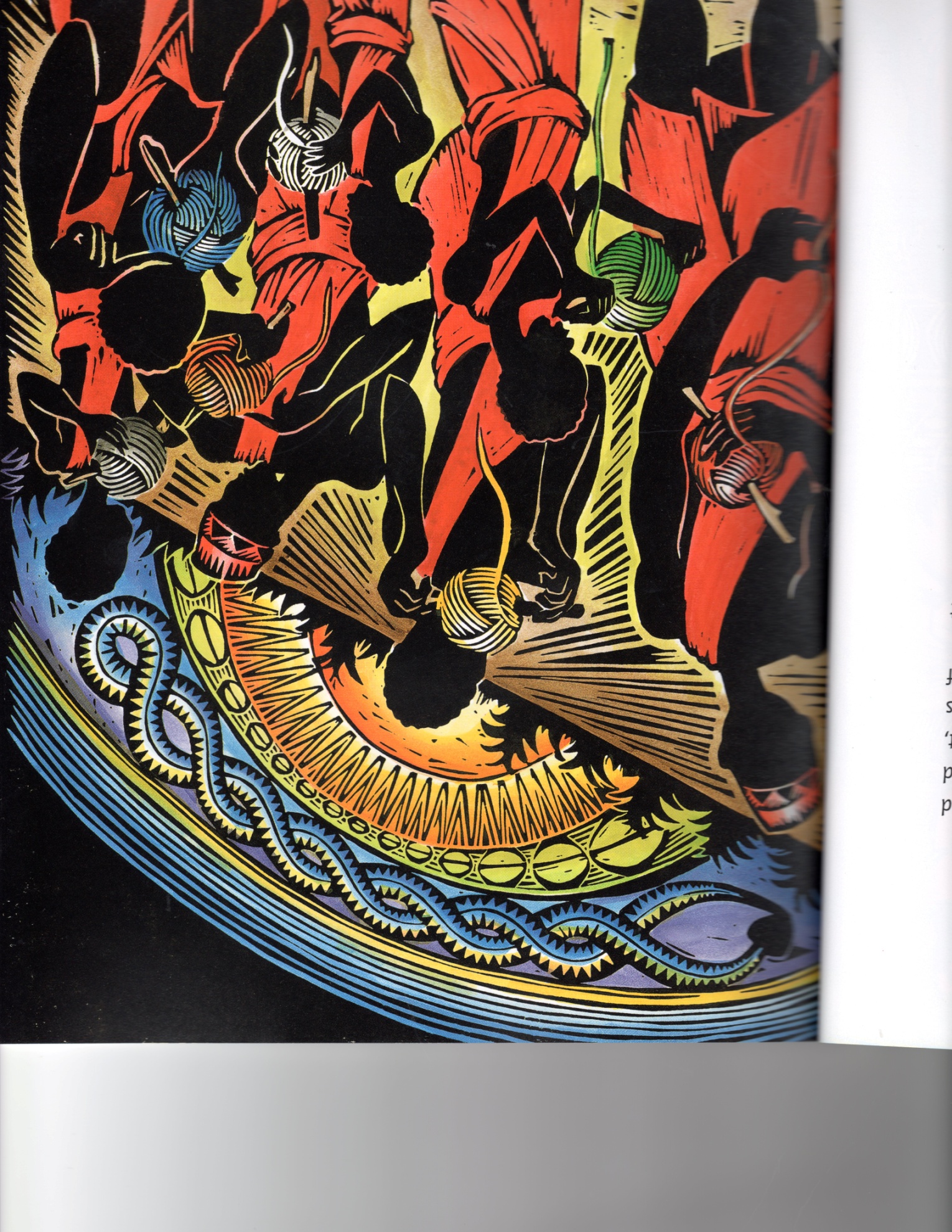 Each Son Received Beautiful Thread
Let Us Make Peace, Brothers!
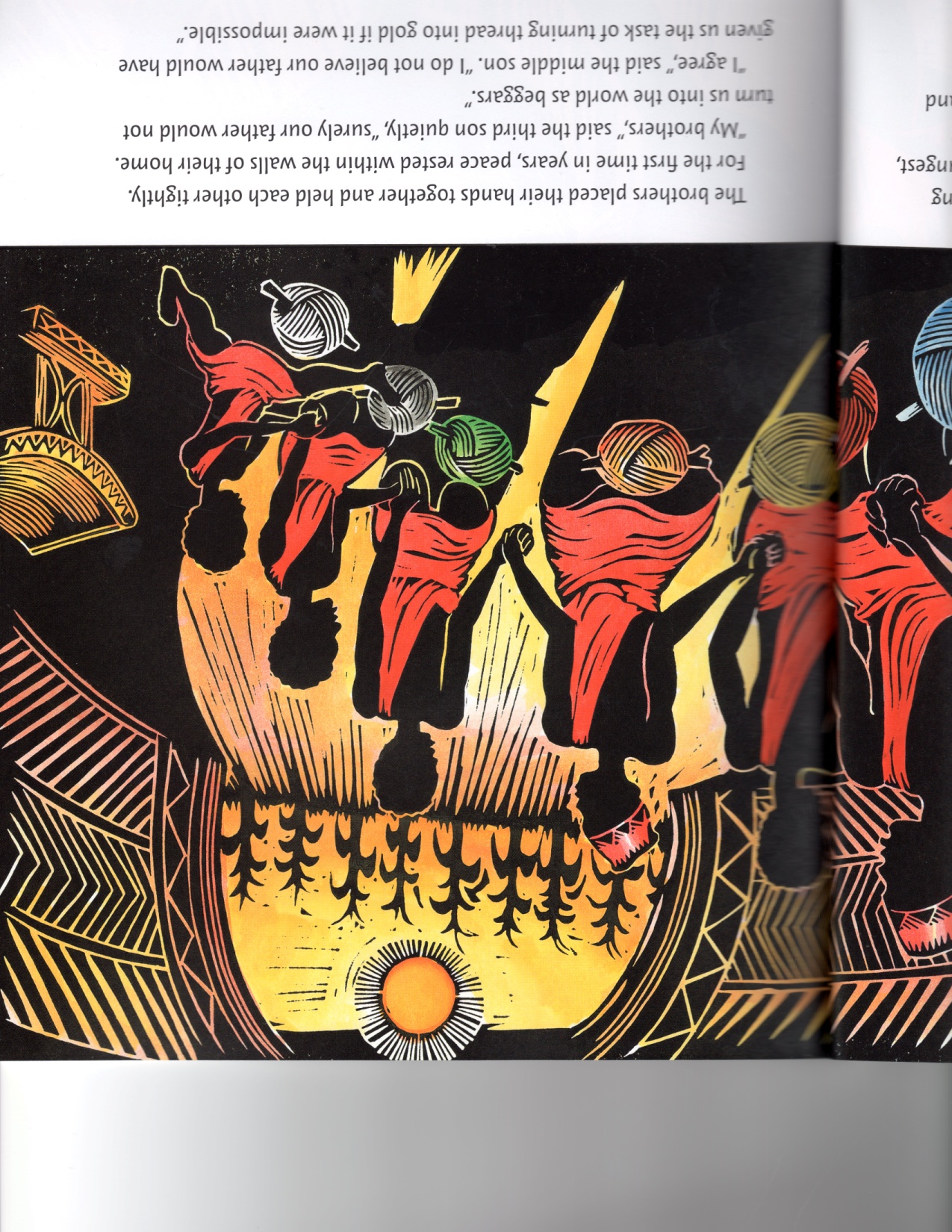 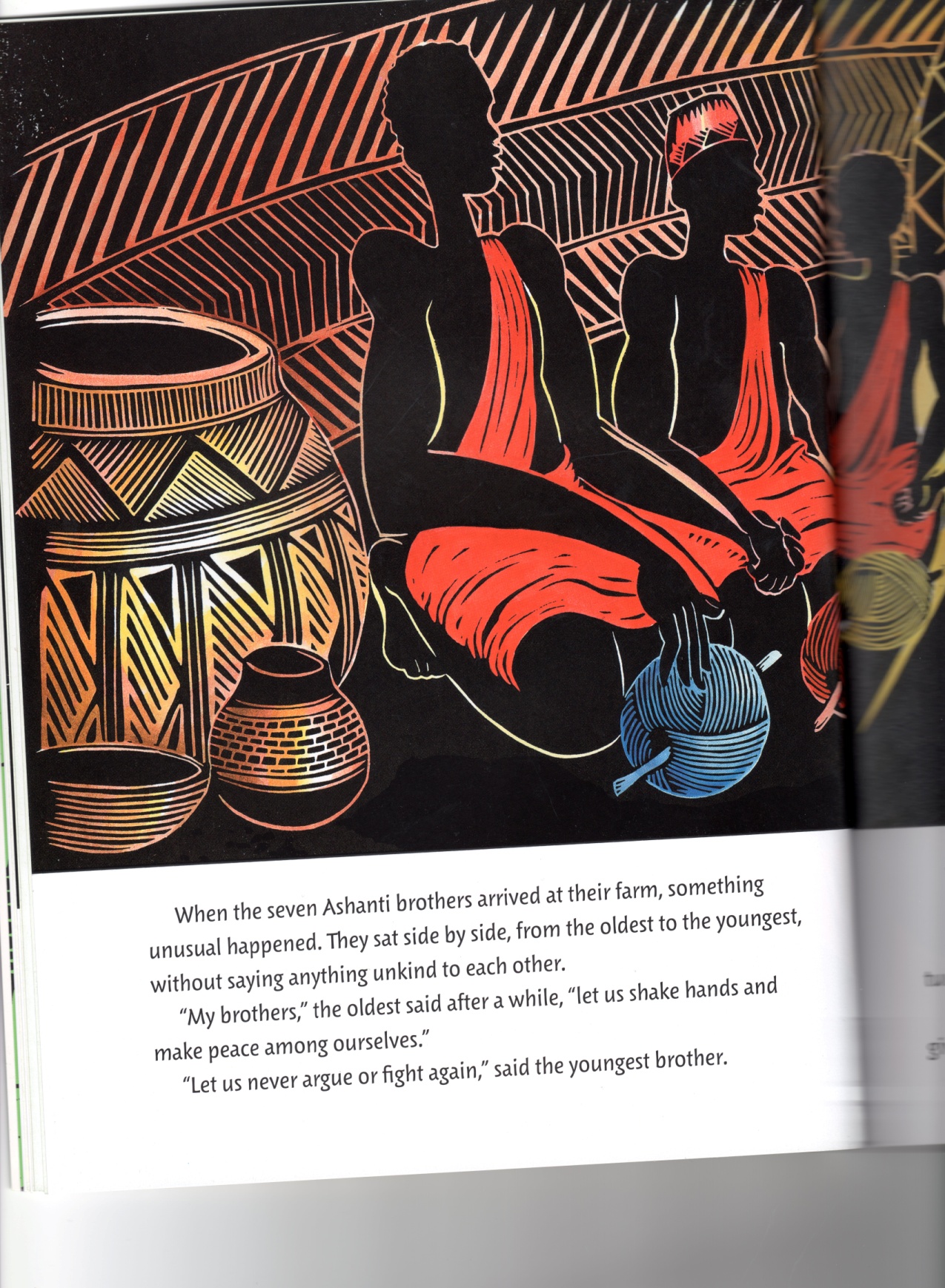 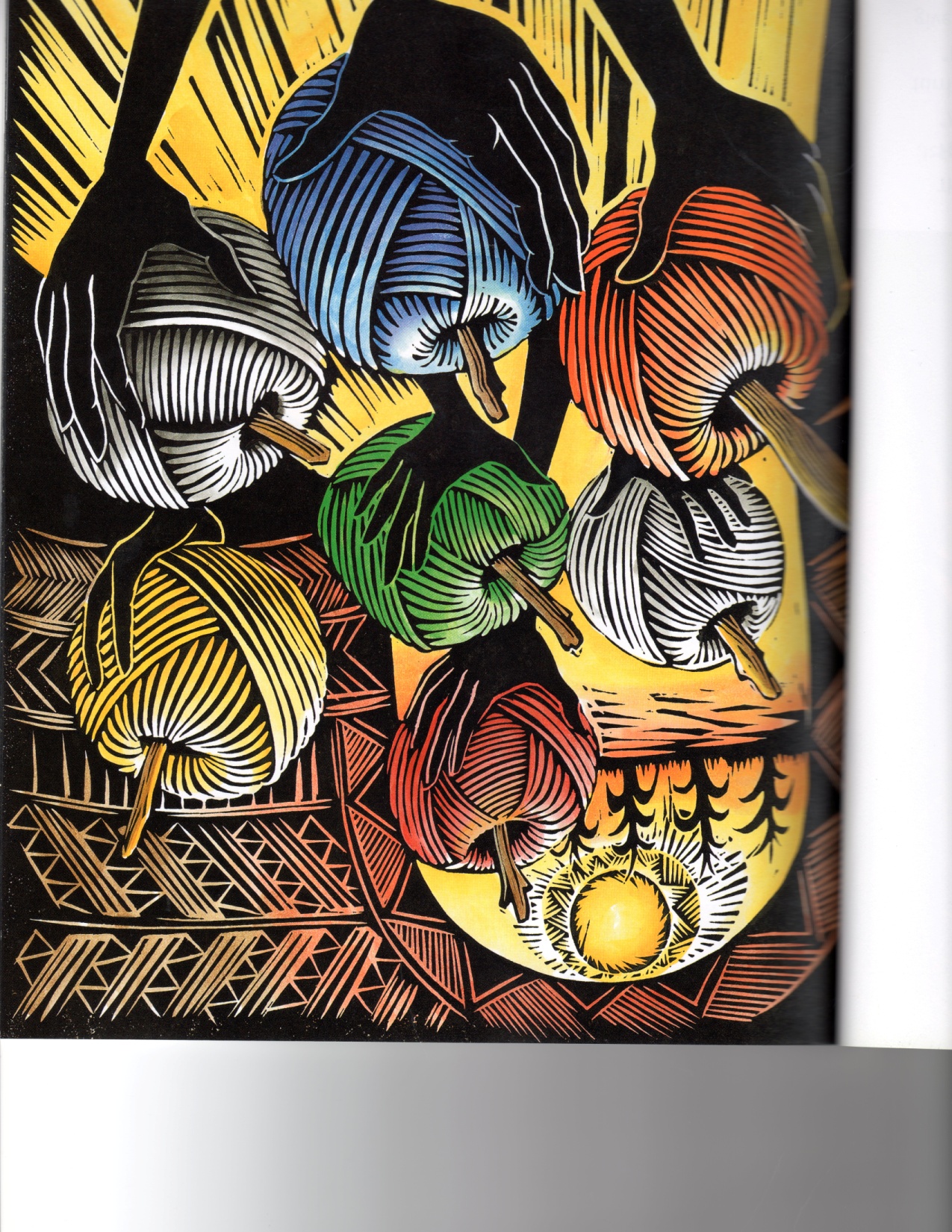 “Let us make some Cloth from our threads”
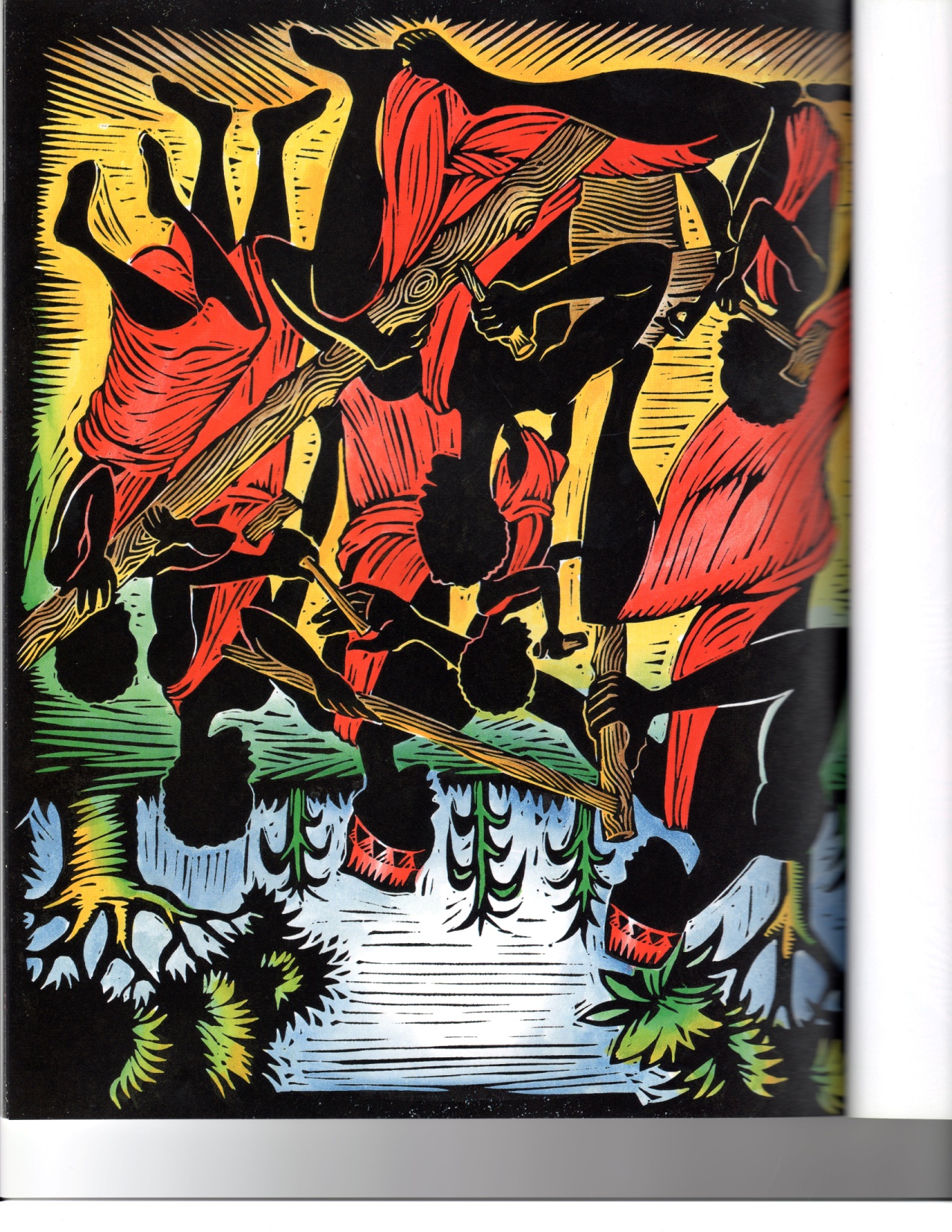 So, they took turns weaving,
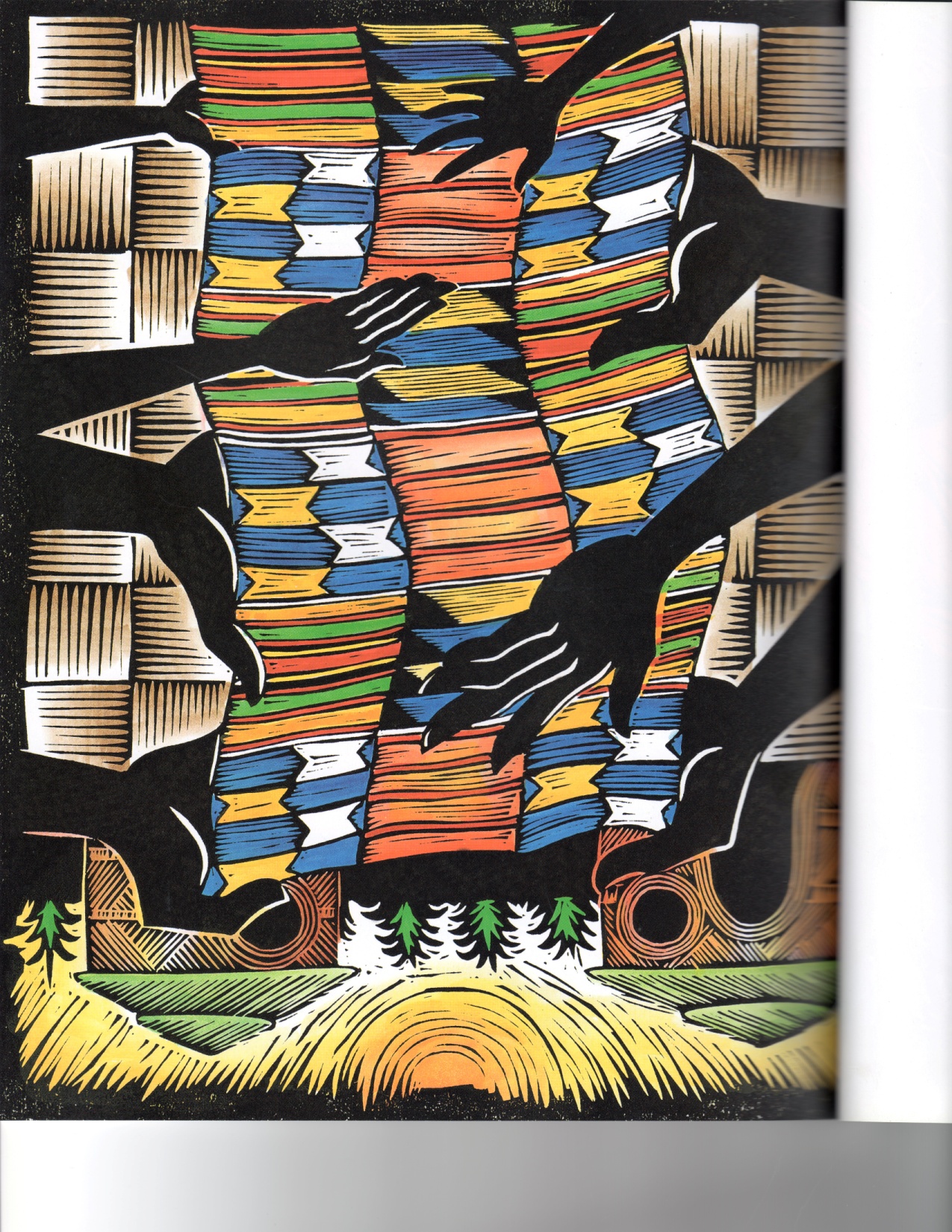 Walking Together
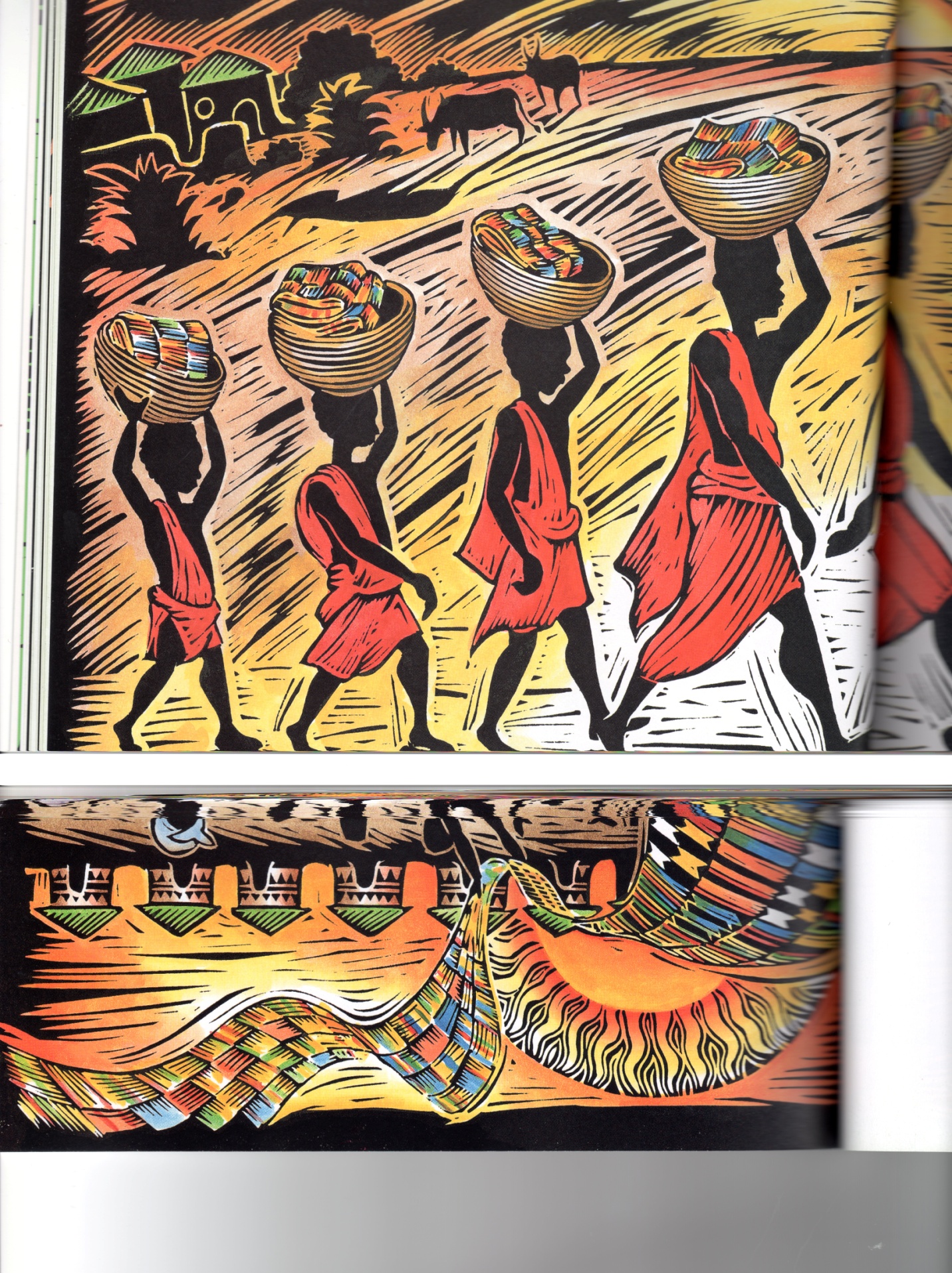 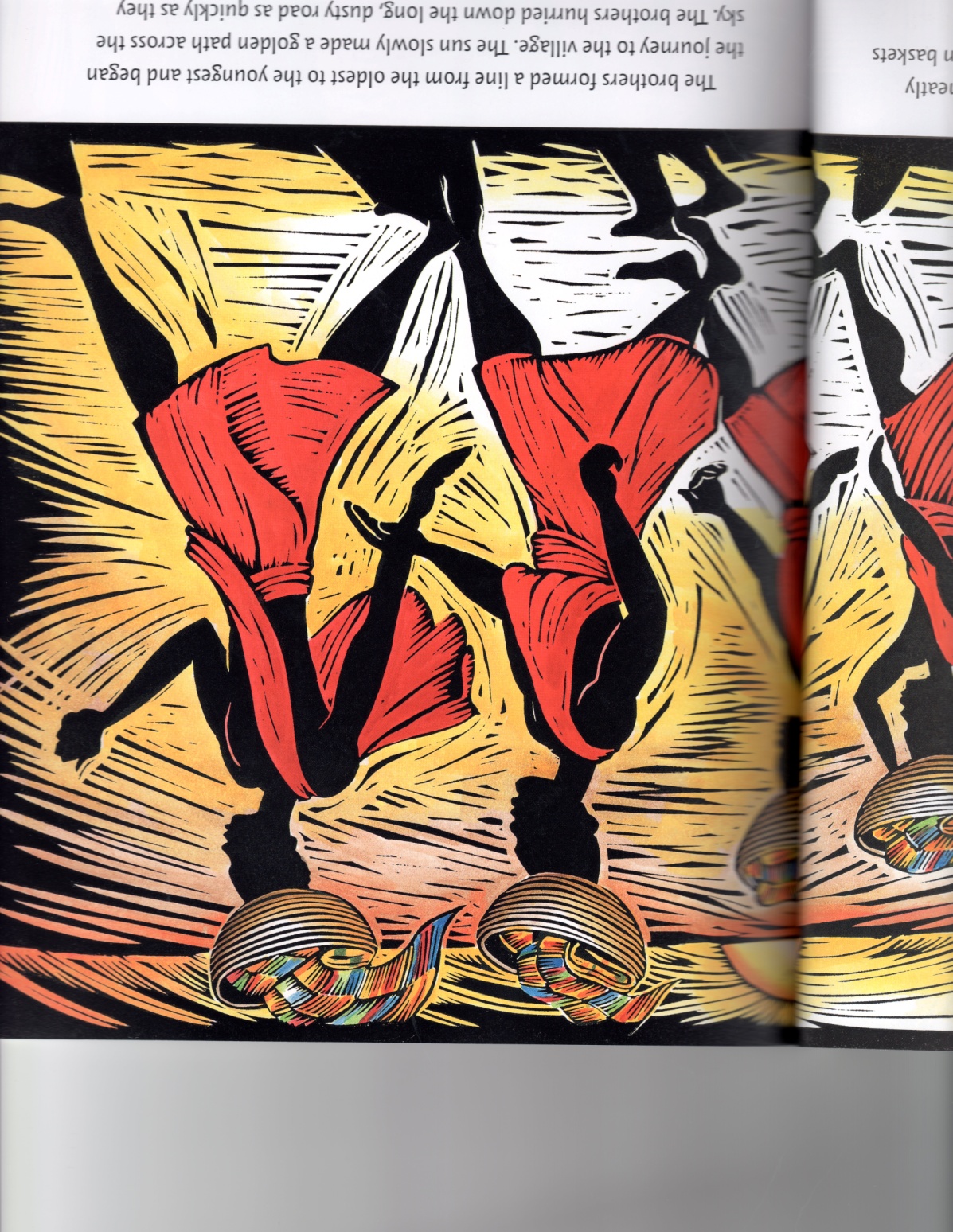 “I Have Never Seen Such Beautiful Cloth”!
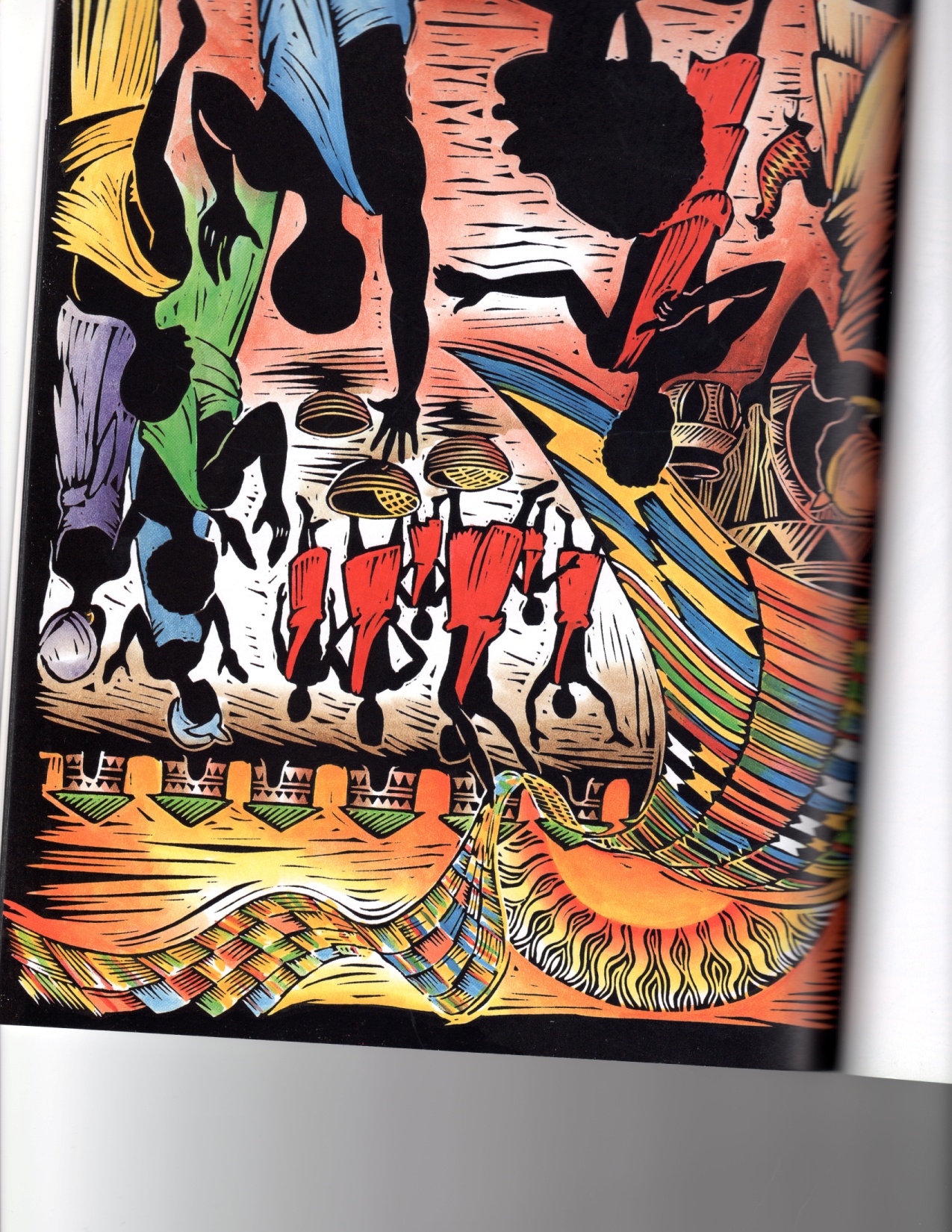 Cloth for a King!
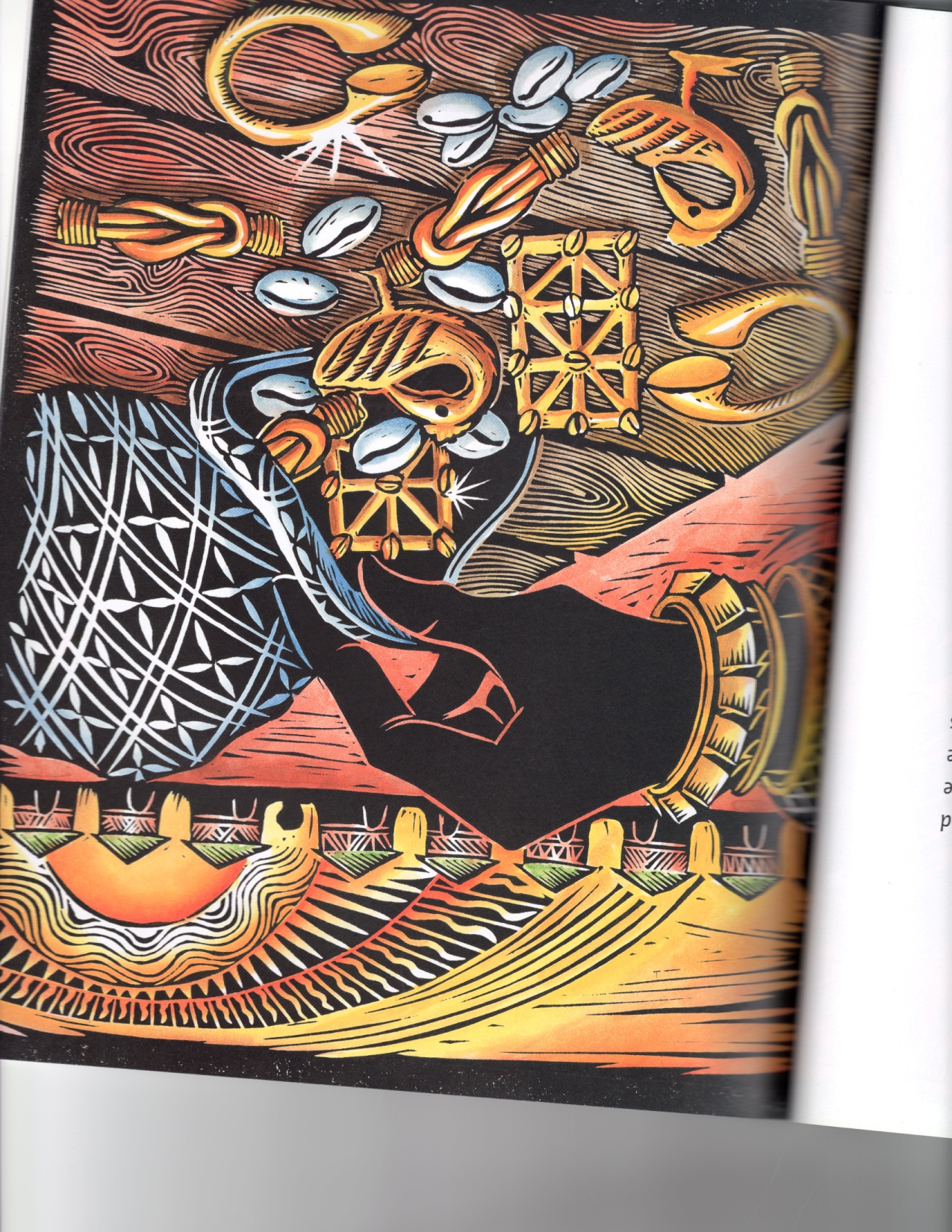 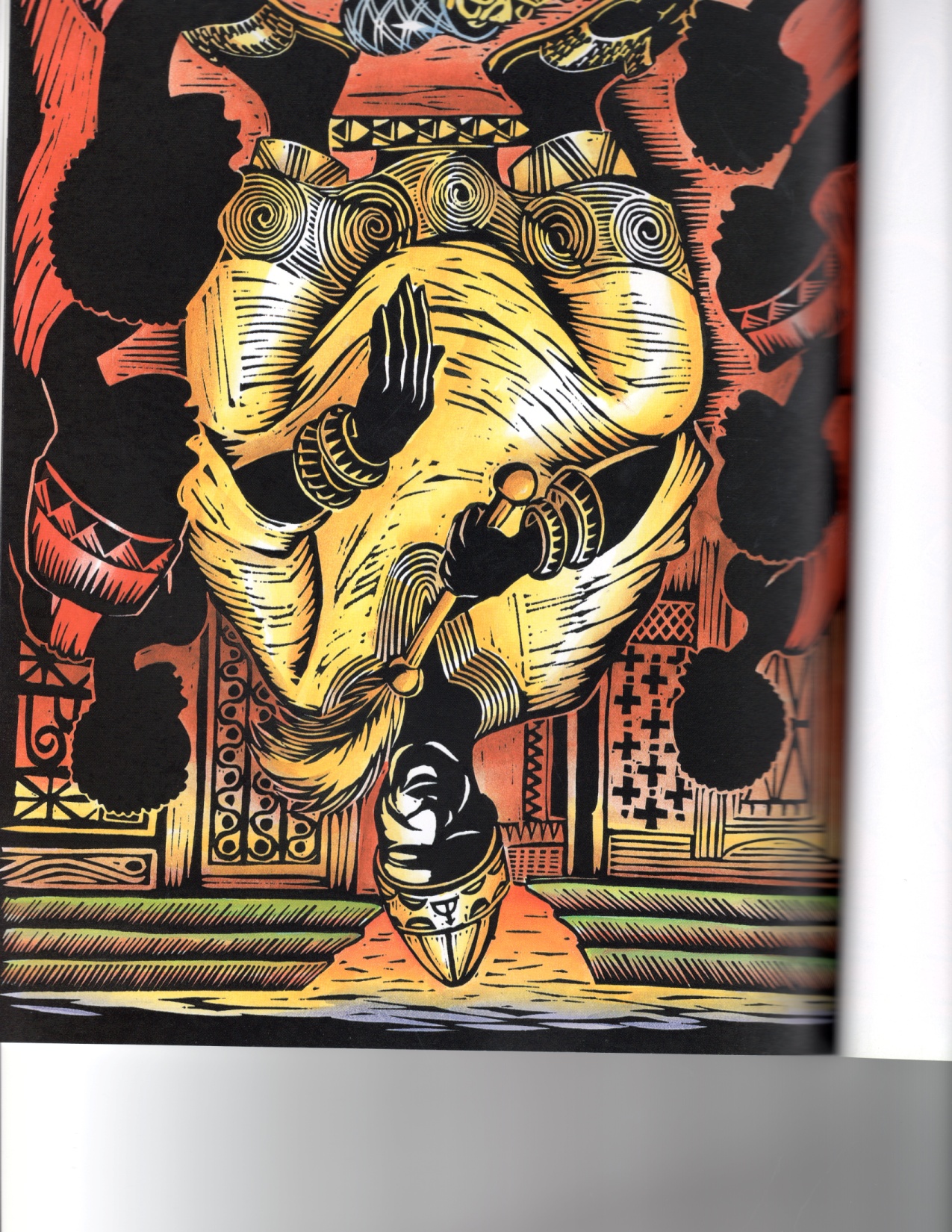 So The People LearnTo MakeThe Kente Cloth
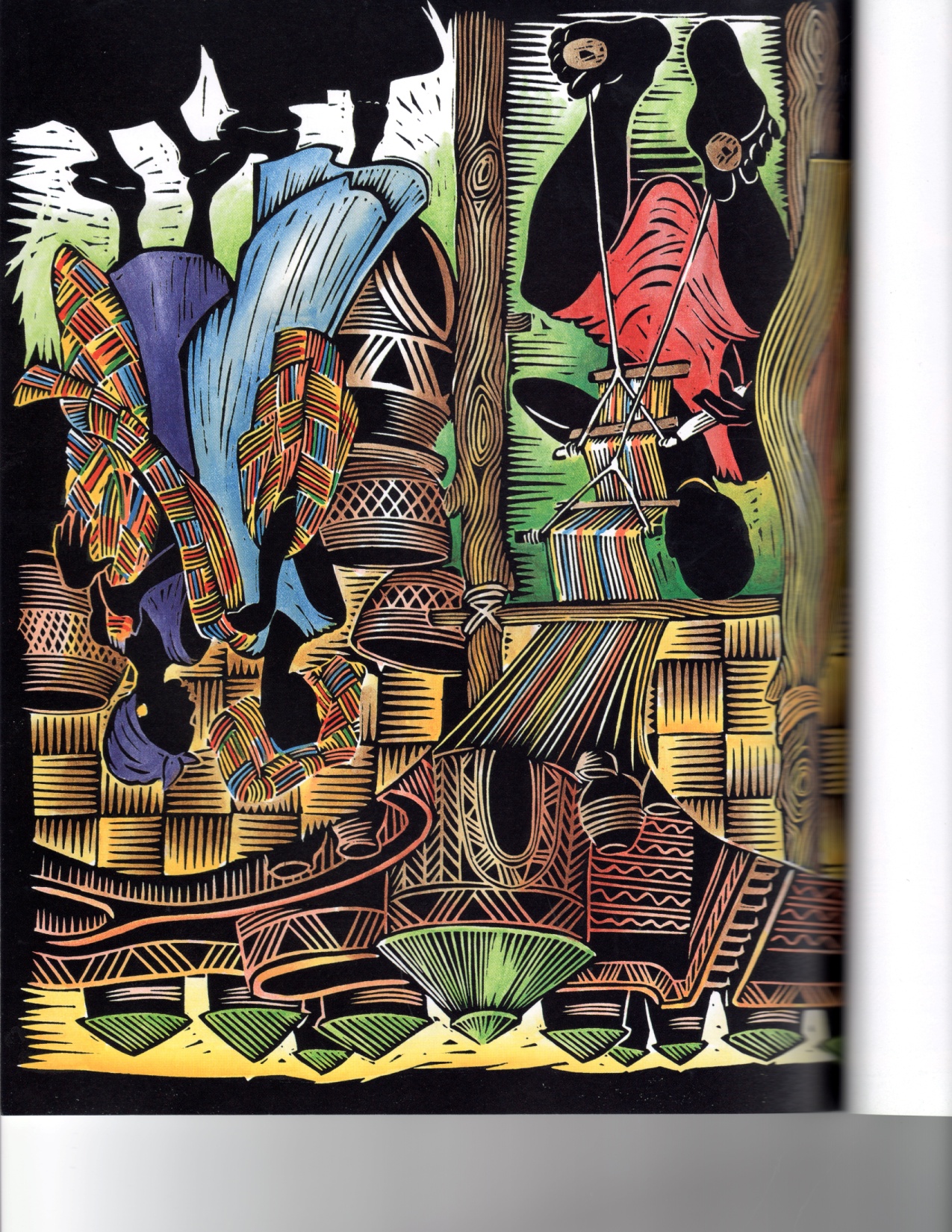 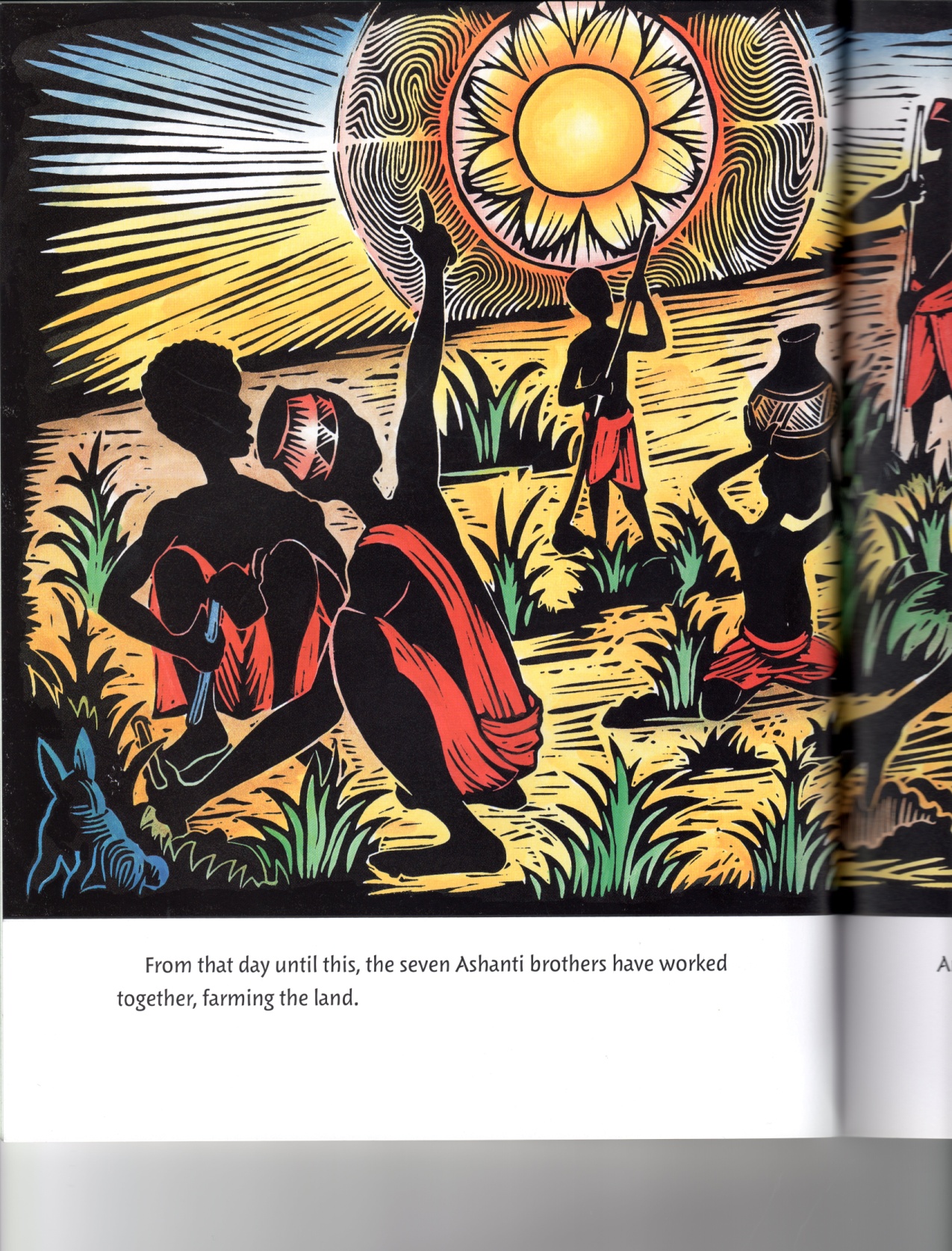 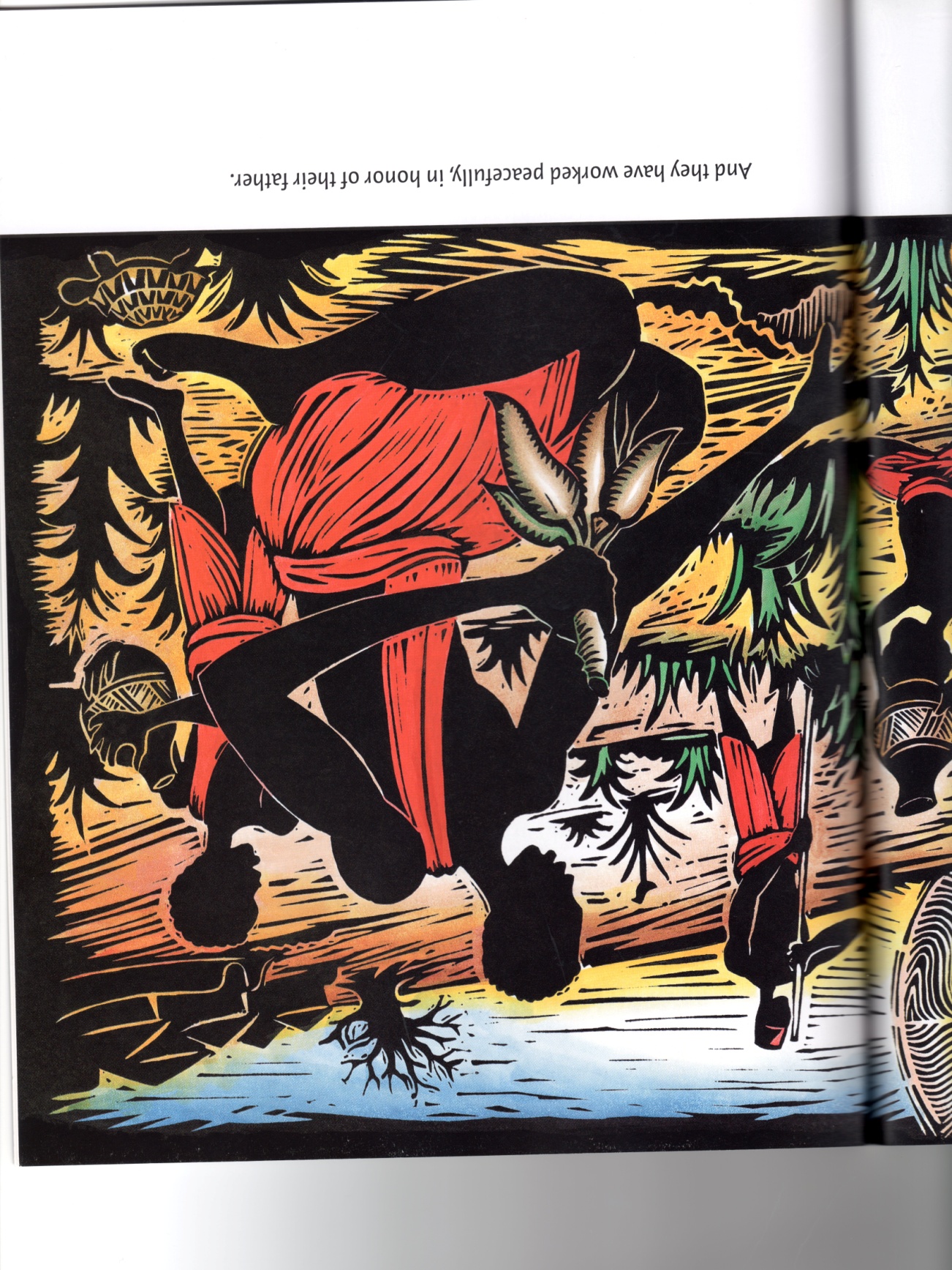 Asé